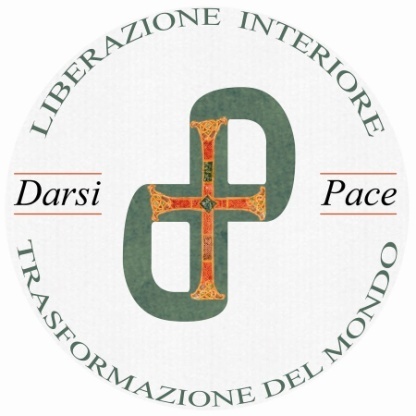 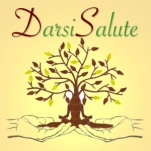 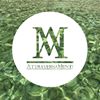 2019

Questionario sul rapporto tra lavoro iniziatico secondo il metodo di Darsi Pace e la propria percezione di salute


Analisi dei dati
DARSI PACE è anche… DARSI SALUTE?
1
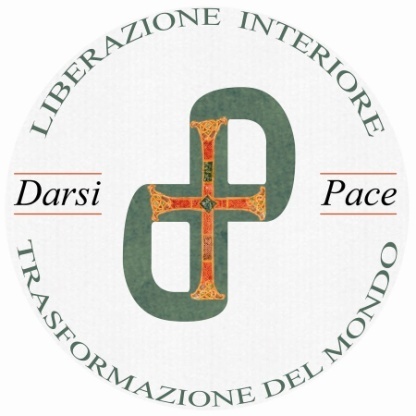 Premessa
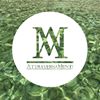 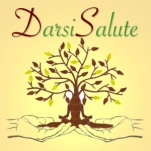 I gruppi culturali «Attraversamenti» e «Darsi Salute» hanno inteso contribuire al movimento Darsi Pace indagando l’esperienza concreta che i partecipanti vivono in termini di contributo del lavoro dei Gruppi al loro stato percepito di salute fisica, psicologica, spirituale
Abbiamo coinvolto gli iscritti agli Approfondimenti (203 persone), in quanto più esperti e consapevoli
Ci hanno risposto in 72 e li ringraziamo di cuore per la generosità con la quale hanno contribuito a questa iniziativa
La sintesi che segue non può rendere conto (proprio in quanto sintesi) di tutta la ricchezza di esperienze, sentimenti, speranze, volontà… che avete messo nelle vostre risposte, ma speriamo possa cogliere con garbo e rispetto le vostre testimonianze. Con gratitudine vi rimandiamo quanto ci avete affidato.
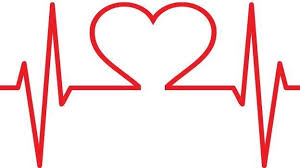 2
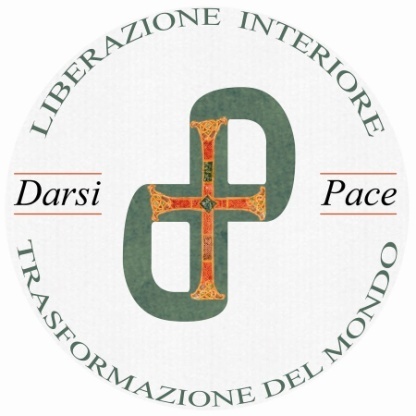 Anagrafica
Le risposte ai questionari evidenziano alcune caratteristiche della popolazione che frequenta gli approfondimenti, certamente già noti ed evidenti
 La loro significatività dipende innanzitutto dal confronto con l’universo dei partecipanti all’insieme  delle iniziative DP (considerato che il questionario era rivolto alla sola popolazione dei frequentanti gli approfondimenti) e dalla dinamica delle partecipazioni nel tempo: come aumenta o diminuisce la partecipazione negli anni, in base agli elementi anagrafici considerati.
Ciò detto la ricerca conferma:
anzianità piuttosto elevata dei partecipanti 
prevalenza netta delle donne rispetto agli uomini che sono più del doppio della popolazione maschile 
su base geografica sono praticamente presenti partecipanti da tutte le Regioni, ma con una fortissima concentrazione in due Regioni: Lombardia e Lazio
Spunti di riflessione
I dati relativi alla partecipazione alle diverse annualità possono confermare questa tendenza o mostrare un orientamento diverso
Nel primo caso può essere importante cercare di  insistere su iniziative mirate per coinvolgere altre fasce di popolazione
Già l’iniziativa del gruppo giovanile «l’Indispensabile» sta facendo molto in questa direzione e altro ancora potrà essere perseguito  in futuro
3
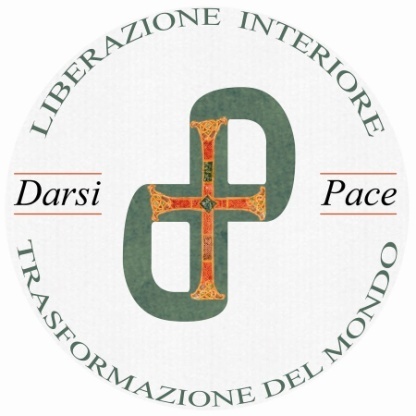 Genere
Anagrafica
Età
4
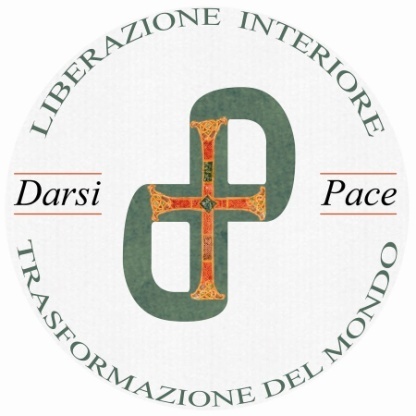 Anagrafica
Distribuzione regionale
5
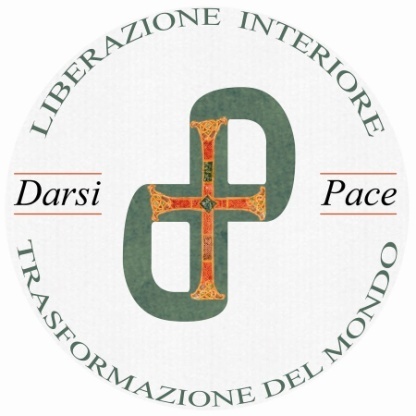 Partecipazione : annualità
6
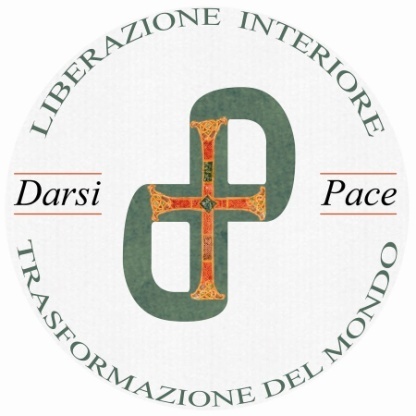 Attività
Il 32% delle persone che hanno risposto partecipano ad altre attività oltre al percorso fondamentale (tabella)
I gruppi territoriali sono, tra le attività aggiunte decisamente i più seguiti 
I diversi strumenti messi a disposizione nel percorso DP sembrano piuttosto ben consolidati  nella pratica dei partecipanti:
meditazione 
esercizi da auto-conoscimento 
letture meditative
Spunti di riflessione
i gruppi territoriali appaiono una occasione importante offrendo una occasione di incontro faccia-faccia che non aggiunge, ma  supporta, consolida, da’ continuità, rinforza il lavoro, fa sentire vicini e consente condivisione. Risulta, in base ai dati rilevati, la formula più potente per sostenere il lavoro
Il lavoro sembra essere sostanzialmente ben consolidato e seguito in tutte le sue articolazioni da parte dei praticanti
7
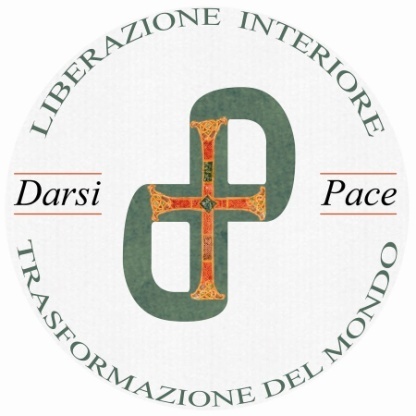 Partecipazione ad altre attività
8
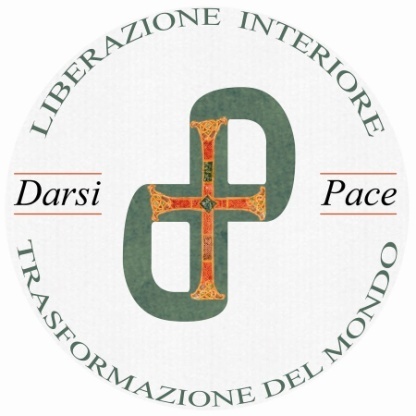 Pratiche: meditazione
9
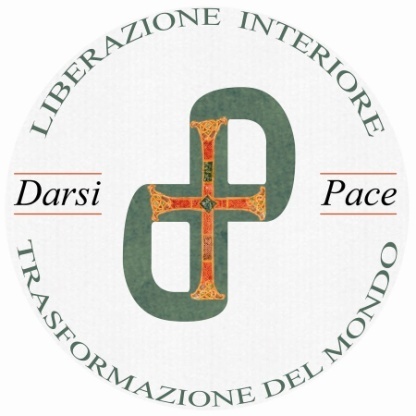 Pratiche: esercizi di auto-conoscimento
10
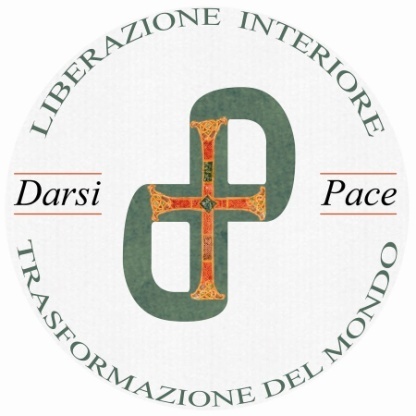 Pratiche: letture meditative
11
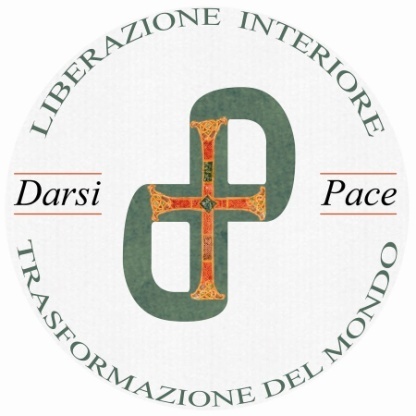 Da questo stato, vorremmo chiederti di descrivere in poche parole semplicemente: come stai? …
Molti segnalano stati di malessere:
 fisici (circa il 30%)
o/e psichici o esistenziali (anche in questo caso circa il 30%)
Spesso i diversi disagi sono correlati: stati di malessere psicosomatici
Spesso si fa riferimento all’invecchiamento come condizione che produce stati di malessere vissuti o temuti (d’altro canto l’età dei partecipanti rende ovvia questa considerazione)
Molti anche i riferimenti a disagi nelle relazioni (circa il 10%)
Alcuni descrivono uno stato altalenante (circa il 10%)
Altri si descrivono come sostanzialmente in uno stato di benessere (circa il 10%)
Moltissimi, se pure non richiesti, dichiarano già rispondendo a questa domanda di avere trovato miglioramenti nei loro stati di malessere attraverso la partecipazione a DP (il 30%)). Solo una persona segnala una accentuazione del malessere per avere toccato in profondità la sua ferita
Le parole usate per descrivere il miglioramento sono






Molte di queste parole torneranno anche più avanti, collegate al lavoro ed ai suoi effetti benefici
12
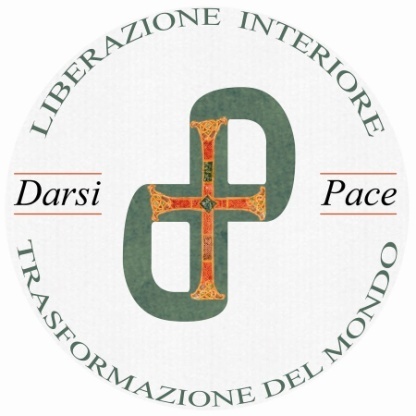 Il lavoro di DP sta modificando in meglio la tua salute fisica/psicologica/esistenziale…?
13
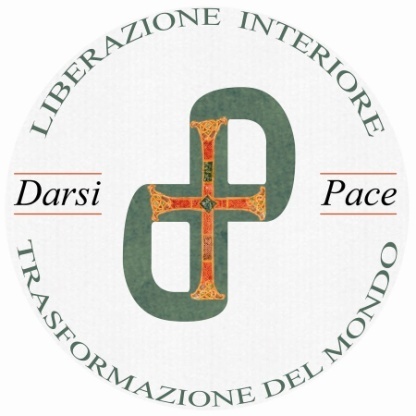 Se sì, in che senso?
Sono riportate a seguito le risposte in ordine decrescente di scelta:
Poter prendere iniziative volte al miglioramento          32
Riesco a dare un senso al senso di malessere                23
E’ cambiato il mio vissuto del malessere                         22
Il malessere è alleviato                                                       17
E’ migliorato il mio rapporto con chi mi sta vicino        21                          
Mi sento meglio fisicamente                                             14
Non mi sento in colpa       		                10
I sintomi di una mia malattia fisica si sono ridotti           8
Recessione dei sintomi        		                  5
Ho sospeso una terapia …per i miglioramenti                  2
E’ scomparso un disturbo fisico                                          2
Ho diminuito i dosaggi di una terapia 	                  1
Spunti di riflessione
Possiamo aggregare le risposte in due gruppi: quelle che fanno riferimento al modo di vivere lo stato di malessere (in italicus nell’elenco a fianco) e quelle che fanno riferimento ad un cambiamento dello stato di malessere
In questo modo ricaviamo:
87 risposte che indicano un miglioramento nel vissuto del malessere
49 che indicano un miglioramento dello stato di malessere
21 che indicano un miglioramento delle relazioni
Molto significativa la risposta più selezionata: la possibilità di prendere iniziative: rimettere in moto l’energia, la volontà, la speranza… è un effetto molto rilevante del lavoro
Occorre naturalmente rammentare che anche dove si segnala un miglioramento nello stato di salute siamo sempre di fronte alla percezione del soggetto, come ovvio data la natura della ricerca che non indaga su elementi certi di tipo «oggettivo»
14
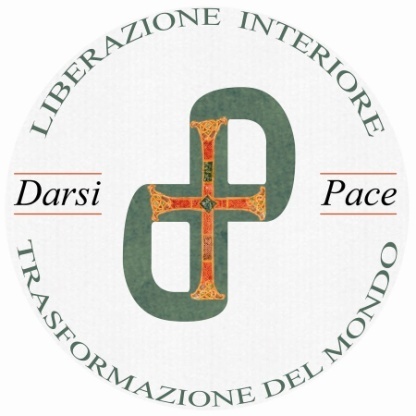 Tra le esperienze e gli strumenti previsti dal lavoro dei Gruppi che cosa, in particolare, ti è di maggiore aiuto per alleviare il tuo malessere/migliorare il tuo benessere?
Anche in questo caso ordiniamo le risposte in ordine decrescente:
Meditazione                       		23
Auto-conoscimento         		22
Preghiera                          		19
Condivisione                     		16
Approfondimenti teorici 		11
Letture meditative             		10
Nessuna in particolare, tutte	nel loro insieme				  6
Spunti di riflessione: 
gli strumenti che sono più direttamente rivolti alla coltivazione dell’interiorità (meditazione, auto-conoscimento, preghiera) sembrano rappresentare, nel loro insieme, risorse preziose per realizzare concreti miglioramenti del proprio stato di benessere 
Sappiamo, tuttavia, che una delle caratteristiche del percorso è proprio l’integrazione tra le diverse pratiche, integrazione sulla quale, forse, continuare ad insistere con riferimento particolare agli approfondimenti teorici e alle letture meditative
15
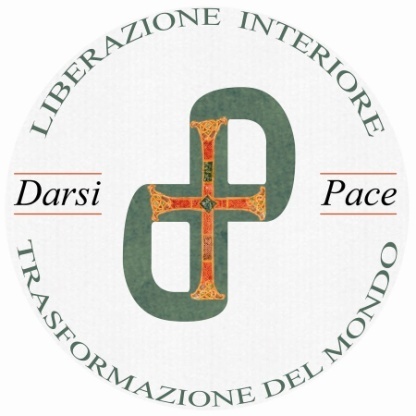 Considerando gli esercizi di auto conoscimento che hai realizzato nel triennio di base, te ne ricordi uno o alcuni che sono stati particolarmente importanti per te?
62 rispondono positivamente
Gli esercizi maggiormente segnalati:
esercizio sulle ingiunzioni                18
esercizio a 9/12 punti                       17
la lettera                                               4
la matrice emotiva                             3
altri (vedi tabella)
Spunti di riflessione
Le risposte confermano la centralità del lavoro di «scavo» nelle origini delle proprie distorsioni, consentito dall’esercizio sulle ingiunzioni
E naturalmente l’esercizio a 9 o 12 punti viene da molti percepito come fondamento del lavoro 
Molte anche altre segnalazioni, che confermano la capacità degli esercizi di rispondere a diverse sensibilità
16
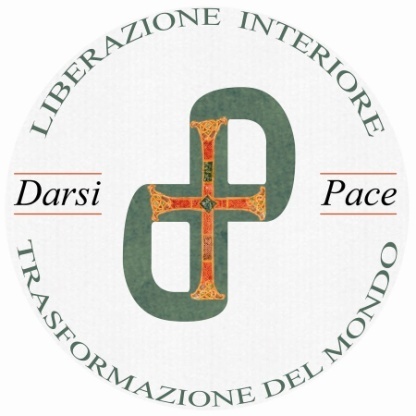 Puoi sinteticamente indicare il perché di questa particolare importanza?
Le risposte lette nel loro insieme fanno riferimento ad alcuni movimenti essenziali che gli esercizi consentono:
molto ricorrente è il riferimento alla migliore comprensione dei propri stati emotivi (negli aspetti soprattutto negativi, nel lato d’ombra)  e dei comportamenti che ne derivano (spesso distruttivi)
la conoscenza e la consapevolezza di sé sono importanti tanto più quanto arrivano a mettere in luce i propri rapporti familiari, le origini lontane eppure fortissime delle proprie distorsioni
la comprensione rende liberi, rende possibile superare le proprie distorsioni, cambiare le proprie risposte, trasformare e trasformarsi
spesso viene fatto riferimento ad un rapporto diverso possibile con Dio, con Cristo, attraverso una fede rinsaldata e nutrita da questo percorso di conoscenza
17
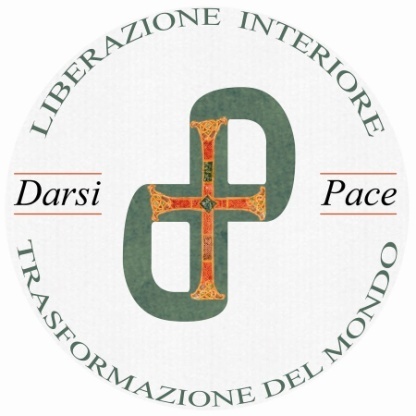 Considerando gli esercizi di auto-conoscimento, te ne ricordi uno o alcuni che ti è stato particolarmente difficile affrontare?
30 persone rispondono di SI’
Gli esercizi indicati come più difficili sono:
Spunti di riflessione
 interessante notare che appare parimente difficile fare i conti con le proprie ombre e con le proprie qualità carismatiche!! L’ambivalenza, la sua accettazione pare un elemento di possibile imbarazzo
Potrà continuare ed intensificarsi il sostegno ai partecipanti al momento di affrontare questi esercizi
18
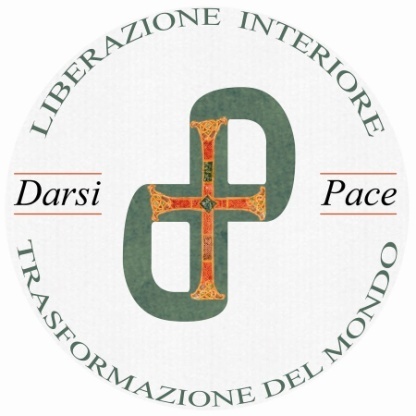 Puoi sinteticamente esprimere il perché di questa difficoltà?
Le risposte lette nel loro insieme fanno riferimento ad alcune difficoltà generali:
Innanzitutto la difficoltà a contattare le proprie emozioni, ad immergersi nel proprio passato, nella propria infanzia per recuperare il contatto con il vissuto emotivo
la difficoltà spesso nasce dal dolore collegato con il vissuto dell’infanzia
anche risulta difficile affrontare sentimenti di vergogna, mortificazione che derivano dal contattare parti di sé negative
oltre che la ferita al proprio narciso, all’immagine di sé che si vorrebbero mantenere e che l’esercizio mette in crisi 
viene fatto riferimento anche al sentimento dell’invidia 
anche viene nominata  la difficoltà ad amare ed amarsi, a riconoscersi qualità spirituali
19
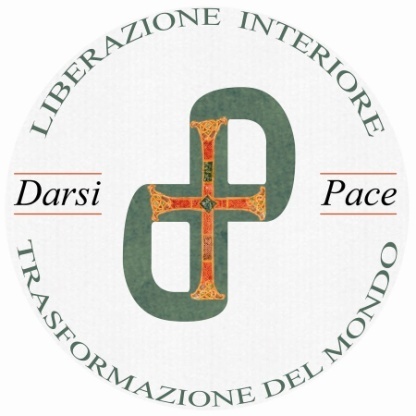 Se non hai avuto benefici pratici per la salute, con quali motivazioni continui a praticare i Gruppi?
Anche rispondendo a questa domanda i più confermano in realtà di avere ricevuto benefici (25%)
9 rispondono che il percorso è interessante e significativo al di là del contributo allo stato di salute la salute
5 sono motivati dagli incontri con persone con le quali condividere comuni interessi
5 sperano in benefici futuri
Solo 1 afferma che non sa se continuerà il lavoro dopo la conclusione dei 7 anni
20
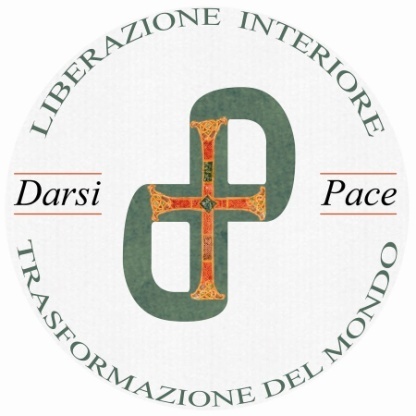 Rispetto agli anni in cui non praticavi il lavoro interiore, ti sembra che ci siano stati dei cambiamenti nel tuo modo di rapportarti alla salute e alla malattia …?
Molte risposte positive che indicano cambiamenti in positivo anche radicali
Le risposte sono raggruppabili in alcune categorie:
maggiore apertura ed accettazione del proprio stato
lavoro interiore essenziale per il benessere
lavoro spirituale, recupero della fede come sostegno complementare rispetto al lavoro psicologico
miglioramento delle relazioni
Le parole ricorrenti:
Consapevolezza
Serenità/tranquillità
Saggezza
Conoscenza
Calma 
Distacco
Fiducia
21
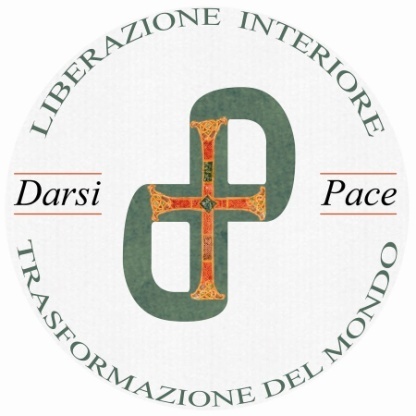 C’è qualcosa che vorresti aggiungere…?
Più di metà dei soggetti riempie questo campo:
molti messaggi sono di ringraziamento
molti di incoraggiamento e di impegno rinnovato per il movimento
diversi sottolineano anche in questa sessione il beneficio ottenuto
Alcuni inseriscono suggerimenti:
   «Comunicate a tutti i risultati di questo questionario»
«Il primo anno andrebbe ampliato anche temporalmente , magari    	prevedendo incontri individuali»
   «Insisterei molto sulla capacità di ascoltarsi ed ascoltare gli altri, evitando che nei gruppi si dia spazio a critiche, giudizi e consigli non richiesti, ripetendo ad ogni incontro l’invito ad ascoltare in modo empatico, precisandone spesso il senso. Succede infatti che spesso questo per alcuni voglia dire dare giudizi ecc. ecc.»
Sarebbe bello avere disseminati nel territorio nei centri abitati dei nuclei di sostegno DP dove poter praticare settimanalmente (o con la frequenza necessaria) sia la meditazione che esercizi fisici di scioglimento. Dopo tutto frequenza di palestre-piacine è per molti una consuetudine. potrebbe diventarlo anche la "palestra darsi pace" facendo attenzione a conservare la fedeltà all'intento originario di DP	1
Se i giovani sono aperti , beati loro a tutte le novità che Darsi Pace propone, forse per quelli come me, che già hanno bene o male organizzato la propria vita e si preparano a quella eterna, servirebbe un percorso più specifico per rileggersi nei propri fallimenti , nei propri sensi di colpa , nelle proprie mancanze e potervi scoprire l'azione salvifica del dito di Dio che incredibilmente ci aveva protetti !
«Faccio il fisioterapista. Mi occupo di terapia manuale su pazienti comuni ,sportivi, neurologici, anziani. Tanto per intenderci non uso macchinette (ultrasuoni laser etc) ne massaggi cioè non faccio applicazioni a pacchetto generali. In coerenza con i moderni approcci internazionali della fisioterapia. In particolare c'è stato un cambiamento radicale per quanto riguarda il concetto e la cura del dolore che è molto assonante con quanto illustrato dalla fisiologia dell'io di Darsi Pace. Come ho sentito dire da Guzzi che sta studiando la fisiologia umana è il cervello e il corpo umano che son fatti così. Questa evoluzione delle competenze in ambito professionale e della crescita del mio percorso umano e spirituale in DP , mi porta a riflettere sul senso e sulle strategie più efficaci per dare salute ai miei pazienti sia da un punto di vista tecnico che relazionale. E intuisco che il mio lavoro personale e spirituale e quello col paziente non sono separati ma son due facce della stessa medaglia. Mi piacerebbe condividere e confrontarmi con voi di DP per sviluppare e verificare queste idee ma per ora non riesco a venire a Roma per motivi familiari. Rimango in stretto contatto col vostro (nostro) movimento e partecipo alle videoconferenze»		
«la proposta è una collaborazione sempre più stretta tra i Gruppi Darsi Salute e Attraversamenti per approfondire le tematiche della salute nella prospettiva della guarigione e della salvezza»
Sì, un suggerimento mi sentirei di darlo: perché non introdurre e far sposare alcuni aspetti della Psicosintesi alla pratica di DP? Vorrei dire che la ritengo una disciplina capace, per i suoi presupposti teorici ( è una psicologia con l'anima), e per i suoi esercizi che mirano a sviluppare la funzione immaginativa (aspetto importante e non visitato in Darsi Pace), di omologarsi perfettamente e di arricchire il lavoro concreto che svolgiamo.		
Vorrei che Roma fosse più vicina, perché sento forte il bisogno di partecipare ma non ci riesco. Ho studiato per tanti anni lo Yoga Sutra di Patanjali con un maestro indiano, e mi piacerebbe nascesse un gruppo di approfondimento per capire quanto il nostro essere cristiani può trarre beneficio dalla conoscenza di queste culture millenarie.
22
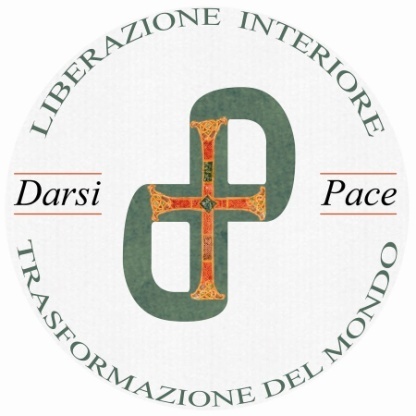 C’è qualcosa che vorresti aggiungere…?
Infine alcune domande:
« Il sostegno e l’impegno di Marco in politica sostenendo M5S (con i seminari rivoluzionari ed interviste televisive) aiuta sempre? O si correranno rischi prevedibili?»
Pregare per il bene delle persone ha un senso? Che peso può avere la mia preghiera? Può servire veramente per intercessione?
Vorrei domandare : in seguito alla cadute ci troviamo in quello che viviamo. Se Dio è tutto è anche male?
23
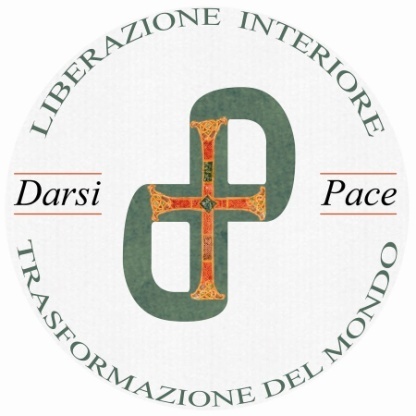 Un focus sulla dimensione spirituale
Date le caratteristiche del percorso DP ci sembra utile porre una attenzione particolare ed evidenziare le risposte al questionario che fanno diretto riferimento alla dimensione spirituale e/o religiosa. Possono fornire elementi di conoscenza e consapevolezza utili e proficue. Riportiamo, pertanto, in questa sessione le risposte, abbinate alle diverse domande cui fanno riferimento.
Domanda sulla pratica della meditazione:
«ogni giorno pratico la meditazione ignaziana integrata saltuariamente da DP»
«prevalentemente in forma personale e di preghiera continua»
Domanda sull’uso degli esercizi psicologici di auto-conoscimento:
«da una vita scrivo del mio mondo interiore e delle mie paure, con lo schema guida degli esercizi proposto da DP, sto imparando a passare dagli aspetti descrittivi psicologici a quelli della preghiera, ma ancora con titubanza, a volte con intima gioia»
Domanda relativa allo stato di salute («…come stai?»)
«Abbastanza bene, alterno momenti più difficili in cui mi sento «tritata» dal fare e dalle situazioni lavorative e familiari, ad altri di maggiore equilibrio dove le stesse situazioni sono viste e gestite diversamente. Sento in questi anni di stare sempre più in maggiore equilibrio e di riuscire a riallinearmi più velocemente quando mi capitano momenti o situazioni particolari. Il lavoro in DP e la preghiera sono la mia salvezza, la barra che mi tiene in piedi e allevia la mia paura di vivere dandomi nuovo slancio»
24
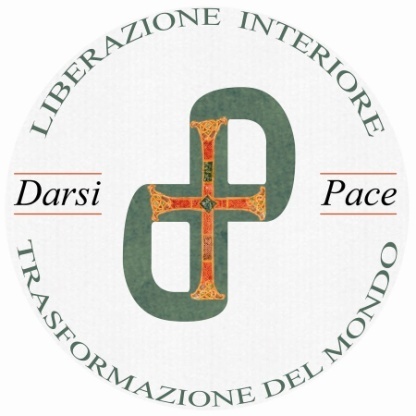 Un focus sulla dimensione spirituale
«il mio stato è molto ambiguo e oscillante, sto bene e male nello stesso tempo, per cui sta a me decidere di stare bene nonostante l’ambiente di vita e situazioni familiari particolarmente avverse, problematiche difficili e persecutorie vissute praticamente in solitudine. Questo ha messo e mette in dura prova le mie risorse psico-fisiche. Il mio corpo invecchia e avverto considerevole diminuzione delle sue energie. Mi sento infatti assai spesso spossato e prostrato come per un incessante combattimento. Ma quando sono debole è allora che sono forte! A gloria di Dio!
«Il percorso DP mi ha consentito di trovare l’orientamento, il senso e le motivazioni necessarie per operare l’azione di bonifica atta ad individuare e poi rimuovere tutte le distorsioni accumulate soprattutto nel mio primo e convulso ventennio di vita, da cui ho trattato poi la convinzione e l’impulso necessario per proseguire il percorso, convinto che alla fine avrei trovato e sperimentato i necessari benefici psicofisico e spirituale che ritenevo ancora insufficienti per approdare al traguardo della mia piena e salutare realizzazione sia sotto l’aspetto esistenziale che relazionale. E così è stato»
«La mente è calma e lucida, lascio alle spalle una malattia che mi ha segnato e mi ha dato l’opportunità di conoscermi più a fondo, sono consapevole del cambiamento del corpo, ma anche della dimensione dello spirito nella quale lo spazio si dilata e il tempo è l’adesso, l’eterno. Imparare a stare in questa dimensione mi aiuta a vivere con maggiore leggerezza le relazioni con gli altri e a cercare con maggiore assiduità lo stato di preghiera»
«Nonostante un momento di difficoltà familiare, mi trovo a vivere questa situazione con sufficiente serenità che sento derivare dalla fede e, in modo abbastanza rilevante, dal cammino intrapreso con DP. Qui ho trovato strumenti che mi permettono di fare fronte alle situazioni più difficili. Questo stato di benessere relativo trova riscontro nelle persone che mi conoscono da tempo»
«Sono in un momento molto bello della mia vita. Grazie  DP sento di essere stata miracolata. Sono molto grata alla vita per avermi fatto conoscere questo percorso»
25
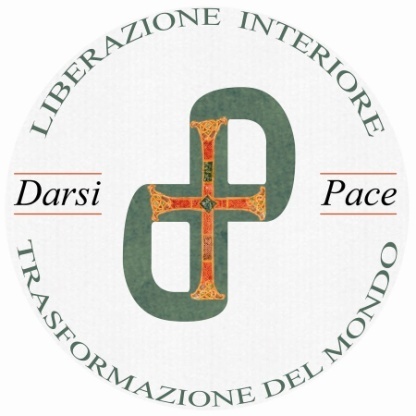 Un focus sulla dimensione spirituale
«Sono molto più consapevole di quello che faccio, del bene e del male. Ho sempre pensato che la cosa peggiore che mi potesse capitare nella vita fosse un lutto importante oppure una malattia; ora penso che perdere la fede (anche se mi rendo conto è una piccola fiammella) sarebbe la vera disgrazia perché ho sperimentato l’aiuto concreto di Dio nei momenti in cui sono riuscita ad affidarmi, che è poi la cosa per me faticosa»
«Sto bene soprattutto quando costante attività fisica e preghiera. Fisicamente non ho disturbi e non assumo farmaci. Piccoli disagi legati alla menopausa: irregolarità del sonno…
Sto bene. Grazie. Sempre meglio, in crescita. Col corpo mi trovo bene, faccio molto yoga, danza, passeggiate, ma mi riposo anche e cerco di prendermi cura di lui, anche curando meglio che mi riesce l’alimentazione. Al momento sento che dovrei diminuire drasticamente gli zuccheri, ma come ogni cambiamento vero lo faccio con dolcezza e rispetto. C’è dentro di me qualcosa che non va e questo si esprime in vari modi, pensieri, sogni che mettono in evidenza i miei blocchi psicologici legati al passato, odio e gelosia che scoppiano all’improvviso e piccoli dolori in alcune parti del corpo. Provo ad accettare, ad ascoltar, a trascendere, a pregare, a ripetere mantra, a fare quello che amo, ad affidarmi al Cristo, agli angeli, a Dio, alla Madonna. Prego di essere usata, ogni giorno, è diventata la mia Vita. Tutto è più chiaro ma non interamente. I momenti di pace sono ora maggiori rispetto al resto. Sono salva dall’inferno che vivevo prima. Mi sento guidata»
«Sto bene. Non ho disturbi fisici, sto lavorando a livello psicologico e spirituale ricominciando ogni giorno. Avverto di essere indietro ma so che il Signore mi rinnova ogni giorno gradatamente. Con il mio corpo sto bene. Va gradualmente cambiando, ma non mi preoccupo più di tanto. E’ il corso della vita.»
26
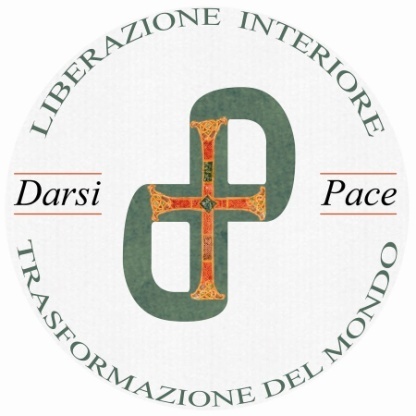 Un focus sulla dimensione spirituale
Un esercizio risultato particolarmente importante:
«E’ stato importante pe me il cambiamento mentale e spirituale che mi ha indotto a considerare le loro grandissime difficoltà culturali, umane e storiche del tempo»
«Mi da’ possibilità di liberarmi dai miei stati mentali rigidi e di passare invece a un fluire in cui posso anche sentire la presenza di Dio che mi consola»
«Mi ha aiutato a crescere nella fiducia in Dio e nell’attendere con pazienza che il Signore completi l’opera sua»
«Per riconoscere meglio in me le voci della ferita e della maschera, per lavorare sulla rabbia che mi abita e per osservare la potenza della Luce che filtra dalle mie zone più oscure e mi libera dai condizionamenti del passato»
«Perché cambia la prospettiva da cui vivi il problema, e ti apre all’ascolto di una benedizione specifica per te»
«Perché per la prima volta sono stato capace di scendere sotto il sottofondo delle mie paure stratificate e una volta arrivato sull’orlo dell’abisso ho avuto gli strumenti per affrontarlo: abbandono, invocazione e ascolto della risposta dello Spirito»
«Perché sperimento la presenza del Signore in me che mi perdona, mi fa nuova, mi unisce a Lui»
«Realizzo un cambiamento immediato di stato - gradualmente mi apro alla relazione con Dio - ricevo parole precise di consolazione o di proficuo consiglio»
«Sostituire nelle frasi che avevano come soggetto i genitori il soggetto DIO ha avviato dei cambiamenti interiori significativi»
27
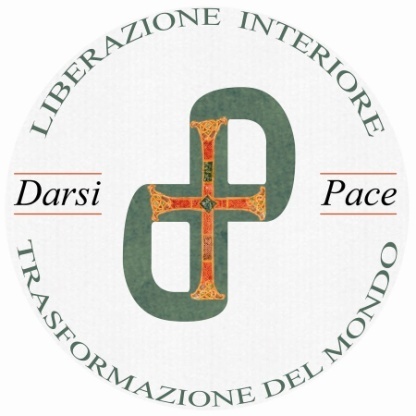 Un focus sulla dimensione spirituale
Domanda relativa alle difficoltà incontrate in qualche esercizio di auto-conoscimento
«La persona riguardava MARCO GUZZI ! Nel quale proiettavo la mia invidia , esercizio molto utile per l'elaborazione dell'invidia , di cui però fino ad oggi in Darsi Pace non ho mai sentito. Parlare, eppure è una brutta bestia che mi sono dovuto lavorare da solo , assumendo MARCO come schermo sul quale proiettavo il conflitto avuto con mio Padre, un narciso. Inattaccabile, che aveva sempre ragione lui che conosceva la vita dal basso e non dava nessun valore a ciò che cercavo di esprimergli cercando di capire il mondo e la vita e cioè me stesso. Solo lui sapeva tutto e io non valevo niente, come per un certo tempo ho percepito in MARCO, per altro più giovane di me di otto anni...che pretendeva di sapere che io non già sapessi ! Ma qui la grazia di Dio mi ha soccorso e sorriso....ora sia pace tra noi, caro Marco , come con mio padre terrestre, che pur odiandolo, incredibilmente ho amato e oggi ringrazio, nella misericordia. Che cosa strana siamo noi esseri umani, o almeno io , con un Io narciso come quello di mio padre, terribile e meraviglioso, che pur attaccandolo, mi spiaceva fare fuori, rimanendo problema mio , ancora da lavorare.»
«Perché la mia è un' autorità spirituale di spessore.» ??
Se non hai ricevuto benefici pratici… con quali motivazioni continui…?
«ho benefici spirituali»
«non ho fatto il percorso dei sette anni pensando alla salute, ma pensando al benessere spirituale e cercando di comprendermi meglio e di più» 
«Perché attraverso il metodo Darsi Pace ho recuperato la mia fede spenta da anni. Ho rifatto la scelta e sento di avere una guida per viverla in modo piu' "vero" . Poi le parole e gli argomenti che trattiamo sono parole di verità , che sanno dare legittimità alla fatica del vivere, con risposte esistenziali serie e piene di speranza.» 	
«Perché sono comunque interessato a proseguire un percorso che trovo interessante e significativo, E' necessario alimentare lo Spirito e l'anima non solo il corpo materiale perché è guidato dalla nostra forza interiore e questa va nutrita sempre.»	
«Perché spero di poterne ricavare beneficio in futuro, Ricordo che Marco una volta parlò di scelte dettate dallo spirito che ci abita e non dal nostro ego. Spinte impellenti. Far parte del MpV e poi di DP non sono state scelte ragionate, sai di doverlo fare perché giusto e sensato e attraente e forte, e non hai altre opzioni alla pari, non hai scelta da operare o su cui ragionare.»
28
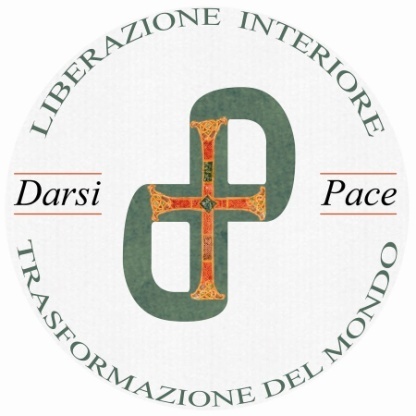 Un focus sulla dimensione spirituale
«10 anni prima di approdare ai gruppi Darsi Pace, cominciai a praticare il lavoro interiore quotidianamente, quindi avvenne in me un cambiamento profondo e raggiunsi anche la guarigione da una malattia insidiosa radicata da 15 anni. Il richiamo che Darsi Pace ha esercitato su di me è stato principalmente per l'approfondimento del cristianesimo proposto in modo mirabile da Marco.» 
«Cambiamenti decisivi, è il viaggio nella nuova umanità in Cristo, quindi i rapporti sono cambiati radicalmente. grazie all'attività costante di conoscenza interiore gli spazi dell'esistenza sono molto più aperta»
«Ci sono stati parecchi cambiamenti sia psicologici con più consapevolezza, più apertura ma soprattutto con una spiritualità più autentica. Da anni conduco delle meditazioni con un gruppo di amiche, siamo nove e tutte sopra i 75 anni, Quando mi sono iscritta ho fatto partecipare il piccolo gruppetto a darsi pace. Ho avuto delle difficoltà perché non è facile cambiare, mettersi in gioco in una età avanzata, però tutte siamo più consapevoli e ho visto cambiamenti e aperture»
«Dall'età della ragione (cioè i trent'anni), ho sempre praticato lavoro interiore, mai come ora alla ricerca di Dio. È questa la novità positiva che dà al mio lavoro una finalizzazione unica e al mio sentire un equilibrio che, se perduto, viene ritrovato poco dopo.»
«Decisamente. Ora so che la malattia ha origine sempre da un disturbo spirituale.
«E’ cambiato tutto, vedo in ogni problema fisico il collegamento con la psiche di quel momento. Quando ho avuto il tumore avevo da anni delle enormi difficoltà sul lavoro, e non mi sentivo capita in famiglia. Ora nonostante le grandi difficoltà del momento riesco ad essere abbastanza serena, dedicarmi alle persone che soffrono, so che non devo più dimostrare niente a nessuno, so che dentro di me trovo sempre Gesù e il Padre rivelato.»
«Facendo il terapeuta, dall' inizio ho sempre lavorato su me. Il lavoro con i gruppi DP sta arricchendo ulteriormente il mio modo di rapportarmi a me, agli altri, al mio lavoro. In questo momento mi sento in un flusso, insieme ad altri, di consapevolezza, con speranza e fede.»
29
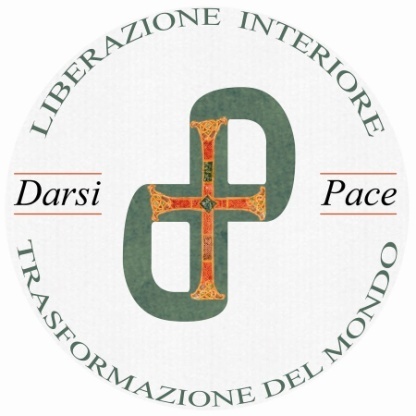 Un focus sulla dimensione spirituale
«Ho sempre pensato che le malattie sono un sintomo del male dell'anima, questo lavoro lo conferma ogni volta»
«Ho svolto in precedenza percorsi con Mauro Scardovelli, tutt'ora faccio parte di un gruppo di costella azioni con Rocco Giordano. Marco Guzzi dà risposte all'anima rispondendo a domande antiche. In DP ho trovato la via della mia realizzazione, la consolazione e la guarigione delle mie ferite e il radicamento e approfondimento della mia fede. Di questo ne giovano»
«Cambiamento c'è stato senz'altro nel senso che ho molto approfondito il senso del dolore e della sofferenza che attraversano le nostre vite legandoli molto ai significati della passione di nostro Signore. Non però in senso rappresentativo ma esperienziale, se è vero come è vero che la vittima immolata già risorta continua questo suo patire nel non ancora del nostro divenire storico. Sotto questo aspetto, il dolore di ognuno, pur con alti e bassi, si trasfigurerà alla luce di questa compartecipazione. In conseguenza della "separazione originaria" che si ripete in ogni uomo che viene alla luce in questo mondo (nel peccato mi ha concepito mia madre-recita il Salmo) diveniamo figli dell'oblio. Gesù è venuto a ricordarci "chi siamo" ossia figli nel Figlio per restituirci l'eternità dell'Io sono! E così sia!	
«La differenza rispetto al periodo nel quale non svolgevo alcuna pratica è che, prima, il mio agire era condizionato totalmente dalla paura e dal "fuggire" il problema. Ora sento maggiore stabilità interiore, un senso di affidamento alla Vita ed una apertura ad essa, nonostante le preoccupazioni siano rimaste. Convivo con esse ma sono aperta alla Vita ed alla azione dello Spirito che tutto abita e vivifica»
«No. Io penso alla salute, non penso alle malattie, è sempre stato così. Darsi pace l'ho vissuto come una crescita personale nei tre livelli psicologico, culturale e spirituale.»
30
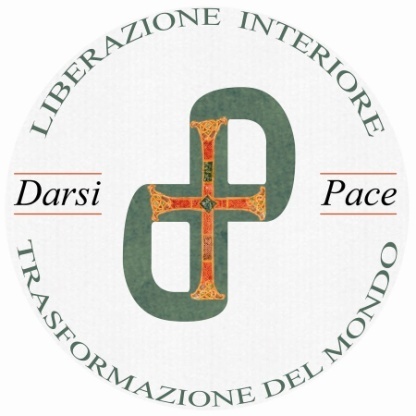 Un focus sulla dimensione spirituale
«Pratico da molti anni il lavoro interiore avendo fatto molte esperienze di cui il lavoro di Darsi pace è una sintesi»
«Prima di scoprire darsi pace sentivo una grande sofferenza che era completamente insensata. Ho capito che la sofferenza fa parte del nostro percorso e ogni volta che ricado in questo stato cerco di ritrovare ciò che inconsciamente rinnego. In questi momenti bui provo di nuovo a meditare, a riconnettermi con ciò che in passato mi ha dato gioia. Mi accorgo che se non gli do troppo credito questo stato si indebolisce. Mi sono sentita così anche a Natale, sola e abbandonata. Oggi ho provato a meditare di nuovo e mi è tornata alla mente la frase di Gesù in croce: Mio Dio mio Dio perché mi hai abbandonato? Ma in realtà sono io che lo abbandono e mi sento indegna del suo amore. Leggere la poesia sulla croce e scoprire ancora una volta che Dio ci ama senza condizioni mi ha ridato la speranza»
«Sono meno suscettibile e più coraggiosa nella relazione con gli altri, ma spesso ancora non riesco ad essere consapevole dei miei setting mentre sto interagendo...Cioè non ho ancora chiaro quale sia il mio 'debito karmico’, da che cosa sto fuggendo, ma è urgente e vitale per me dis-identificarmi al più presto dal mio schema. Avrei bisogno di un intervento specifico di un esperto che mi aiuti a capire le motivazioni di un mio comportamento reiterato e compulsivo.»	
«Sono più serena, più abbandonata, più affidata al Signore e quel che mi può accadere sarà vissuto con il Signore e poi tutto è provvisorio. Ci attende la felicità che in pizzico il Signore ci concede di vivere fin d'ora.»
«Stare bene fisicamente e spiritualmente è diventato un obbiettivo da perseguire quotidianamente consapevole del male che posso seminare quando "non sto' bene"....Darsi pace mi ha reso piu' consapevole»	
«Vengo da un lavoro psicologico profondo, otto anni di psicoanalisi individuale e di gruppo, svolto ormai in anni lontani, nel mezzo del cammin della mia vita , dentro il quale ero sprofondato. Dopo l'analisi, riscopro il valore della religione e della fede, perché l'analisi, pure utile per ridare vigore alla mia vita, non bastava, avevo bisogno di senso . Con Darsi Pace, sto re-imparando la fede, con la conoscenza, l'affidamento e la preghiera»
31
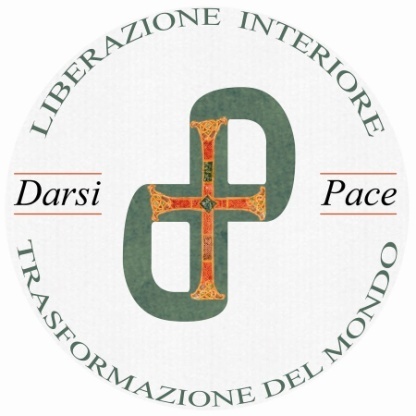 Spunti di riflessione
La cura della dimensione spirituale è, come d’altro canto esplicito nelle premesse di DP, una caratteristica ed un contributo importanti del lavoro, parte integrante che aggiunge un valore irrinunciabile
Il lavoro spirituale appare importante secondo parole e probabilmente esperienze diverse, a seconda evidentemente della cultura, dell’educazione, dell’esperienza spirituale di ciascuno e può, pertanto, esprimere un rapporto più o meno diretto con la religione ed in particolare con la religione cristiana
La fede, la preghiera, la trascendenza alimentano la percezione di benessere psicologico e fisico.
32
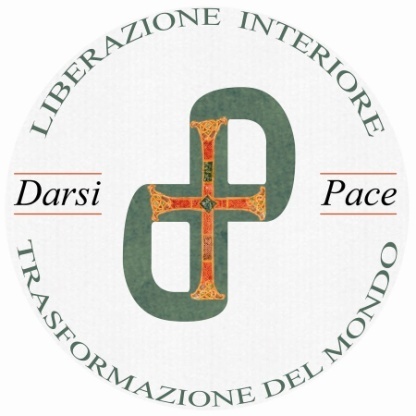 Grazie a tutti per la vostra partecipazione!
Silvia Roà

in collaborazione con:

Amedeo Dibitonto e Giuliana Martina
(Attraversamenti)

Iside Fontana e Antonietta Valentini
(DarsiSalute)
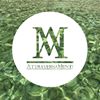 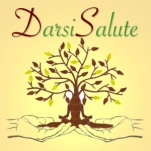 33